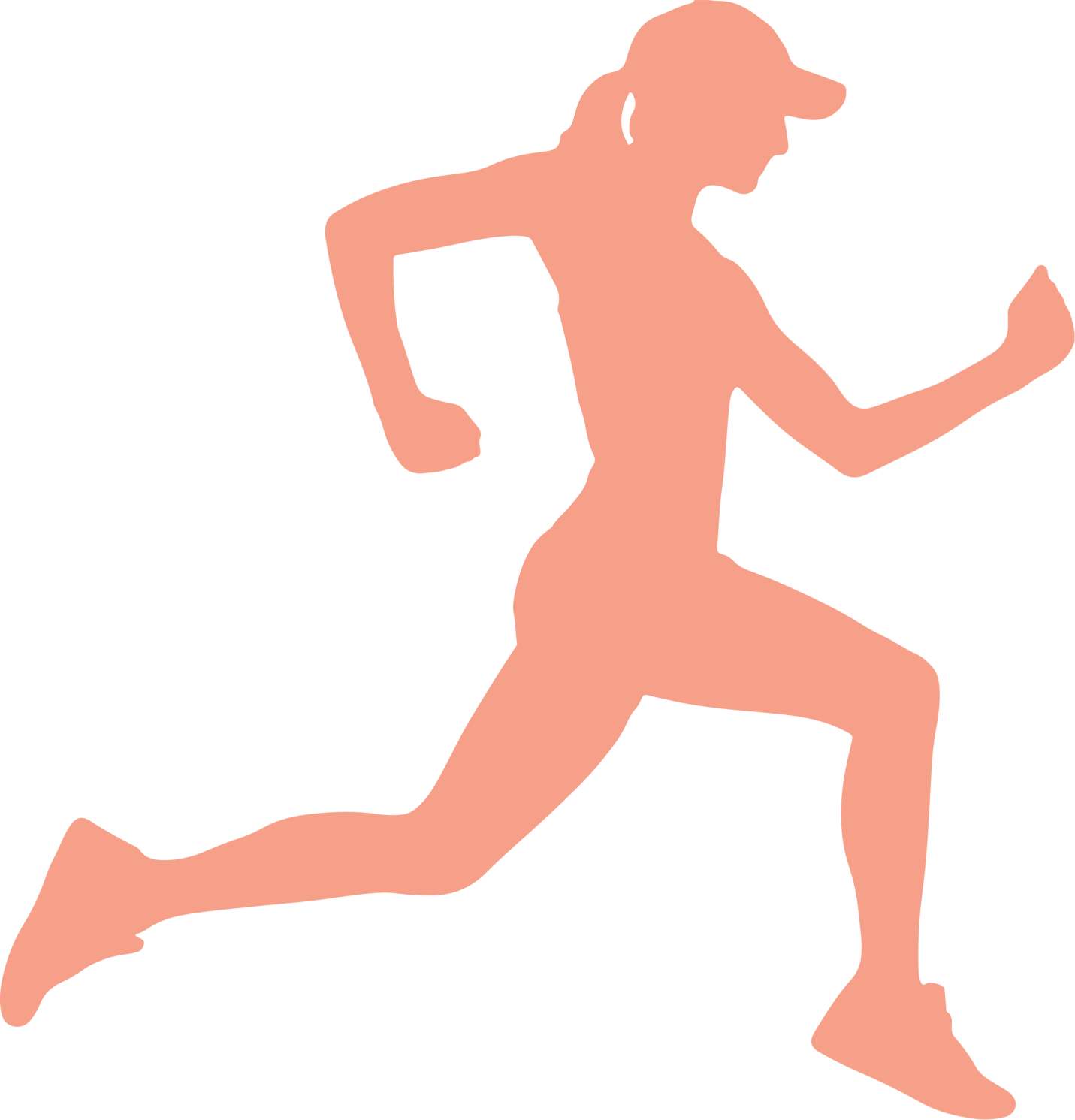 وزارة التعليم العالي والبحث العلمي.
جامعة محمد الصديق بن يحي، قطب تاسوست
كلية العلوم الإنسانية والاجتماعية
قسم علوم وتقنيات النشاطات البدنية والرياضية
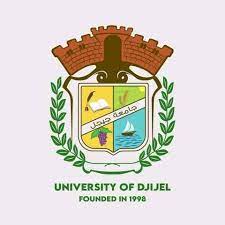 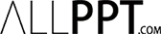 محاضرات مقياس نظرية ومنهجية التدريب الرياضي
_ السنة الثانية ليسانس_
أستاذ المقياس: قرين وليد
السنة الجامعية: 2023/2024
Email: walid.grine@univ-jijel.dz
المحاضرة الأولى.
ماهية و مفهوم التدريب الرياضي،
                          أهميته  وأهدافه.
       مجالات التدريب.
              مبادئ التدريب الرياضي.
01_ ماهية التدريب الرياضي؟:
What is sport training
* منهجية التدريب الرياضي: هي الأسلوب والطريقة الأكاديمية التي تدرس خصوصية التدريب و البناء المنهجي للتدريب(التخطيط والإعداد المنهجي)، ووسائل الاستشفاء من الأحمال التدريبية، ومعرفية كيفية التحكم في الحمل التدريبي والطرق العلمية للتدريب الرياضي.     
* يعتبر التدريب الرياضي عملية تربوية هادفة وموجهة ذو تخطيط علمي،  تهدف إلى إعداد وتكوين الرياضيين  بمختلف مستوياتهم وحسب قدراتهم، إعدادا متكامل الجوانب للوصول لأعلى مستوى ممكن(الفورمة الرياضية)، والتدريب الرياضي لا يقتصر على إعداد اللاعبين في المستويات العليا (البطولات الرياضية)، بل يتعدى ذلك لمجالات أخرى كالرياضة المدرسية، مجال رياضة المعاقين، مجال الرياضة الجماهيرية، الرياضة العلاجية.........الخ، فالتدريب الرياضي علم، وأسلوب حياة يساهم في إعداد الأفراد لخوض المسابقات والمنافسات الرياضية، وبناء شخصيات متزنة، كما يساهم أيضا في تربية النشء على حب الوطن وتنمية روح المواطنة، مع مراعاة الفروق الفردية لكل فرد.
تعريف التدريب الرياضي:
Definition of sports traninng.
1966
تعريف اصطلاحي:
1986
1990
يعرفه ليمان: كل الأحمال والمجهدات الجسمية التي تأذي إلى تكيف وظيفي أو تكويني والى تغيرات في الأعضاء الداخلية ينتج عنها ارتفاع المستوى الرياضي للاعب.
يعرفه علاوي نقلا عن هارا: عملية نوعية مقننة للتربية البدنية الشاملة المتزنة، تهدف للوصول بالفرد إلى أعلى مستوى ممكن من نوع النشاط الرياضي المختار.
عرفه فيتوري: يعرف التدريب الرياضي على أنه عملية معقدة وبيداغوجية تتجلى في التمارين المنظمة والعلمية.
التدريب الرياضي :هو عملية تربوية موجهة تهدف إلى الوصول باللاعبين إلى أعلى المستويات، بدنيا وفسيولوجيا ومهاريا وخططيا ونفسيا.
1991
1966
Yالتدريب الرياضي: عملية خاصة ومنظمة مبنية على الأسس العلمية والقواعد التربوية بهدف الوصول بالفرد الرياضي إلى اعلي مستوى  ممكن في النشاط الرياضي الممارس .
يعرفه بسطويسي: عملية تربوية هادفة ذو تخطيط علمي للإعداد اللاعبين بمختلف مستوياتهم بدنيا مهاريا ونفسيا للوصول إلى أعلى مستوى ممكن.
يعرفه هارا أيضا: إعداد اللاعبين للوصول إلى المستوى العالي فالأعلى.
أهمية التدريب الرياضي:
Objectives of sport training:
01_ تطوير الصفات البدنية والوصول بها للمستويات العليا.
01
02_ تطوير النواحي الخططية والمهارية في نوع النشاط الممارس.
02
03_ تطوير السمات الشخصية للفرد( الثقة بالنفس، المثابرة).
03
01_ تطوير الجوانب الذهنية والعقلية للرياضي.
04
مجالات التدريب الرياضي:
مجال الرياضة المدرسية:
 the best method of teaching is training;
مجال رياضة ذوي الهمم:
Handicape sports
مجال الرياضة العلاجية:
مجال رياضة المستوى العالي: high sports
01
04
03
02
05
_ تحسين النواحي الوظيفية للتلاميذ.
_ المساعدة على تعلم المهارات الأساسية.
_ بناء قاعدة حركية عند التلاميذ.
_ اكتساب بعض المهارات الحركية كالتوازن والتناسق واكتشاف اتجاه الحركة.
_ المحافظة على صحة التلاميذ والوقاية من بعض الأمراض كالسمنة.
_ تعتبر الرياضة المدرسية القاعدة الأساسية لاكتشاف المواهب الرياضية، فتعلم رياضة الجمباز مثلا يبدأ في السنة الرابعة، وكذا السباحة في السنة الخامسة...الخ
مجال الرياضة الجماهيرية:
Sport for all;
_تلعب الرياضة العلاجية دورا هاما في مجال التأهيل الرياضي خاصة بعد الإصابات الرياضية.
_ للرياضة العلاجية دور في إعادة الاستشفاء الرياضي بعد أداء الأحمال التدريبية العالية أو المنافسات ذات الشدة العالية( التدليك، حمام السونا، الحمام البارد).
_ للرياضة العلاجية دور هام في إعادة اللياقة البدنية والصحية بعد الانقطاع الطويل عن ممارسة الرياضة.
_ يجب توفير ظروف خاصة للممارسة مثل هذه الرياضة. 
_ تساهم رياضة ذوي الهمم في تنمية شخصية الرياضي تنمية متكاملة.
_ تساهم رياضة ذوي الهمم في بروز أبطال في نوع النشاط الذي يمارسونه كنتيجة لتعويض كل شخص عن حالته,
_ يشمل مجال الموهوبين ورياضي المستوى العالي على مختلف أعمارهم.
يتميز رياضي المستوى العالي باللياقة البدنية التي تمكنهم من الأداء الفعال.
_ يبحث رياضي المستوى العالي على الحفاظ على الفورمة الرياضية لأطول مدة ممكنة. (بسطويسي، 1999).
_ ” الرياضة للجميع“  فالكل يجب أن يمارس الرياضة بالقدر الذي تسمح به قدراته البدنية والمهارية والوظيفية.
_ تعتبر الرياضة الجماهيرية رياضة الأفراد الغير مزاولين للأنشطة الرياضية المقننة: تهدف الى شغل الأوقات، الممارسة الرياضية من أجل الصحة كرياضة كبار السنة.....الخ
مجال الرياضة المدرسية:
Designer
Programmer
Text Here
Text Here
واجبات التدريب الرياضي:
المبادئ الفسيولوجية للتدريب الرياضي:
Physiological  principles of athletic training.
الشرح في الصفحة الموالية:
01_ مبدأ التدرج أو الزيادة التدريجية للحمل:
يؤكد هذا المبدأ على ضرورة الارتفاع التدريجي بمكونات حمل التدريب، بحيث تتم زيادة الحمل في بداية الموسم التدريبي من خلال الزيادة التدريجية في الشدة والحجم والكثافة، أي زيادة الحمولة بما يتناسب مع قدرة أداء الرياضي.
02_ مبدأ التنمية الشاملة:
يهدف هذا المبدأ إلى ضرورة بناء أساس للإعداد المتكامل للاعب من خلال التنمية الشاملة والمتزنة لمختلف عناصر اللياقة البدنية والفسيولوجية، بغض النظر عن نوع وطبيعة النشاط الرياضي الذي يمارسه، فمثال ذلك ألا يقتصر تدريب لاعبي الرمي ورفع الأثقال على تدريبات القوة فقط بل ينبغي أن تشمل تدريباتهم على عناصر أخرى كالسرعة والرشاقة والتوازن، والتوافق العضلي العصبي، وبالتالي سوف تساهم هذه العناصر إلى حد كبير في تميز أداء لاعبي الرمي ورفع الأثقال وتساعدهم في تحقيق انجازات أفضل، وهذا ينطبق أيضا على الفعاليات والمنافسات الأخرى ككرة القدم.
03_ مبدأ الفروق الفردية: 
يشير هذا المبدأ أنه في إطار الفريق الواحد، يختلف اللاعبون في مستوى قدراتهم وخصائصهم البدنية والفسيولوجية والمرفولوجية، حيث توجد فروق فردية في مدى تحمل كل لاعب لأعباء التدريب، ويرتبط ذلك باختلاف العمر التدريبي والعمر الزمني، وحالته الصحية والتدريبية، ومن زاوية أخرى فان الملاحظ في بعض الألعاب ككرة القدم مثلا يوجد اختلاف في بعض عناصر اللياقة البدنية التي تميز بعض اللاعبين عن الآخرين مثل لاعبي الهجوم عن لاعبي الدفاع... وعلى المدرب أن ياخد بعين الاعتبار كل هذه الفروق.
04_ مبدأ التكيف: 
يؤكد هذا المبدأ على أن الوظائف الفسيولوجية للجسم يمكنها _ خلال الفترة الزمنية التي يتكرر فيها أداء وحدات تدريبية أن تتكيف للأعباء، فبعدما يكون الحمل صعبا في البداية يتحول خلال عدة أيام إلى أن يصبح عاديا، بل يحتاج الأمر إلى زيادة الحمل مرة أخرى للارتقاء بمستوى كفاءة اللاعب، ثم يحدث تكيف أخر للحمل التدريبي الجديد وهكذا...... وعلى هذا الأساس يتقدم مستوى اللاعب.
05_ مبدأ التدريب الأقصى: 
يبنى هذا المبدأ على أساس أن كفاءة أجهزة الجسم تتطور عندما تقوم هذه الأجهزة بالعمل عند مستوى الحد الأقصى لها لفترة زمنية محددة حتى يحدث التأثير المطلوب، بمعنى أن العضلة يجب أن تعمل بأقصى شدة لها حتى تنمو القوة العضلية، كما ينبغي أن تعمل بأقصى كفاءة لها حتى ينمو التحمل، وبالتالي إذا لم تستخدم الأحمال التدريبية العالية أو القصوى من حين إلى آخر فان مستوى أداء اللاعب لن يتقدم بالشكل المطلوب.
06_مبدأ خصوصية التدريب:
بالرغم مما تم توضيحه في المبدأ الثاني المتعلق بالتنمية الشاملة لعناصر اللياقة البدنية للاعب، والمدرب يجب عله أن يراعي خصوصية التدريب من خلال البرنامج التدريبي الذي يضعه والذي يكون في خدمة الرياضة التخصصية، أي بصفة أخرى وضع برنامج تدريبي يهدف إلى تنمية العناصر البدنية التي تتكيف مع النشاط بحد ذاته مثل: تنمية القوة المميزة بالنسبة للاعبي كرة القدم..... تنمية القوة الانفجارية لدى عدائي المسافات القصيرة....الخ
07_ مبدأ الانتظام في التدريب: 
لضمان تنمية القدرات الوظيفية وتطوير اللياقة البدنية الخاصة باللاعب ينبغي مداومة الانتظام في التدريب دون انقطاع_ قدر الإمكان ومن المستحسن التدرب بفترات متقاربة دون إهمال المدة الزمنية اللازمة للاستشفاء ( من3_ إلى 5 أيام في الأسبوع)
08_ مبدأ المحافظة على المستوى:
يقصد بهذا المبدأ أن اللاعب يجب أن يبدل قصار جهده في الالتزام بالتدريب المنتظم للمحافظة على المستوى الذي وصل إليه من اللياقة البدنية، أي أن وصول اللاعب إلى الفورمة الرياضية لا يعني أنه لا يحتاج إلى بدل المزيد من الجهد في التدريبات وثم يركن إلى الراحة مما يؤدي إلى انخفاض مستواه.
المحاضرة الثانية